Ótica
4300160
1º semestre 2023 - Aula 5
Retomando…
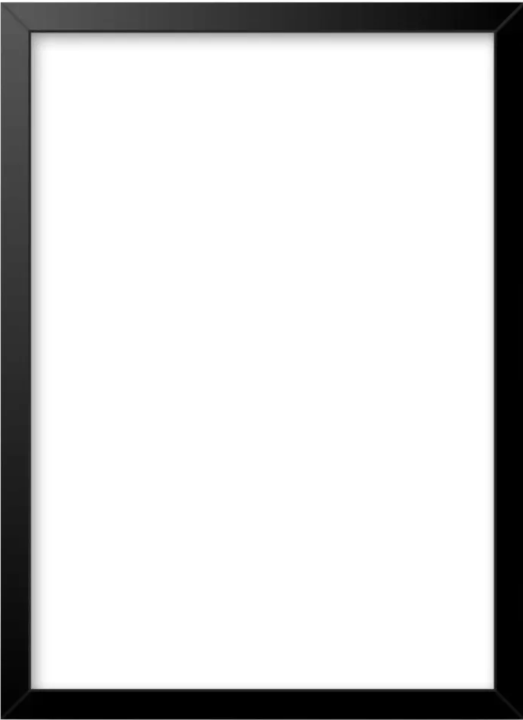 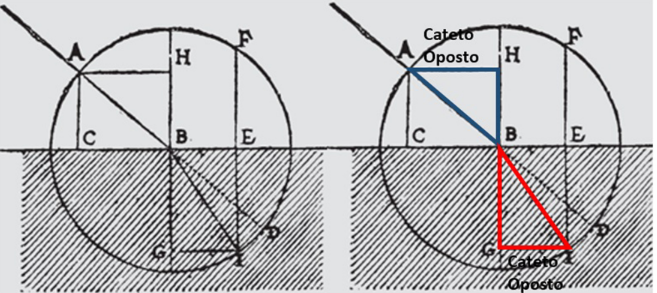 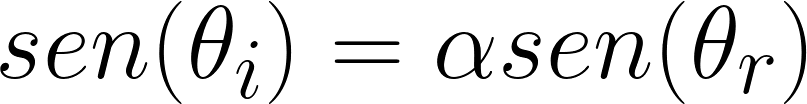 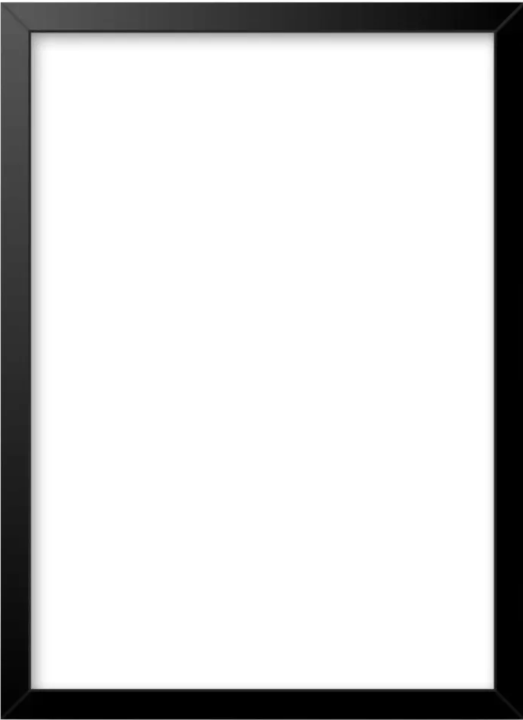 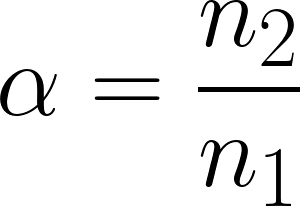 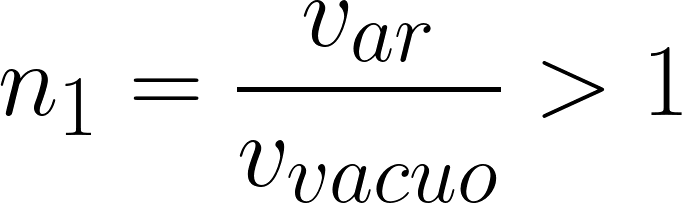 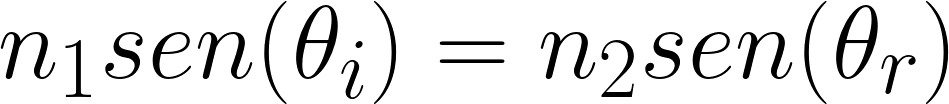 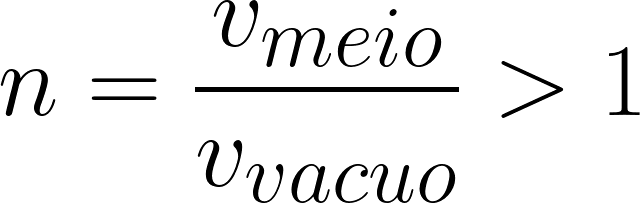 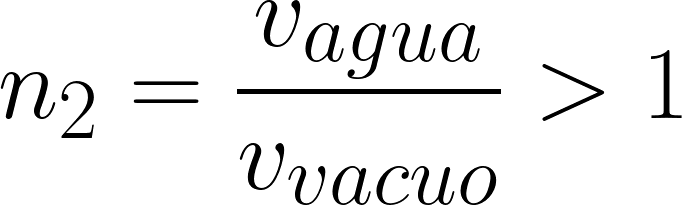 Em síntese:
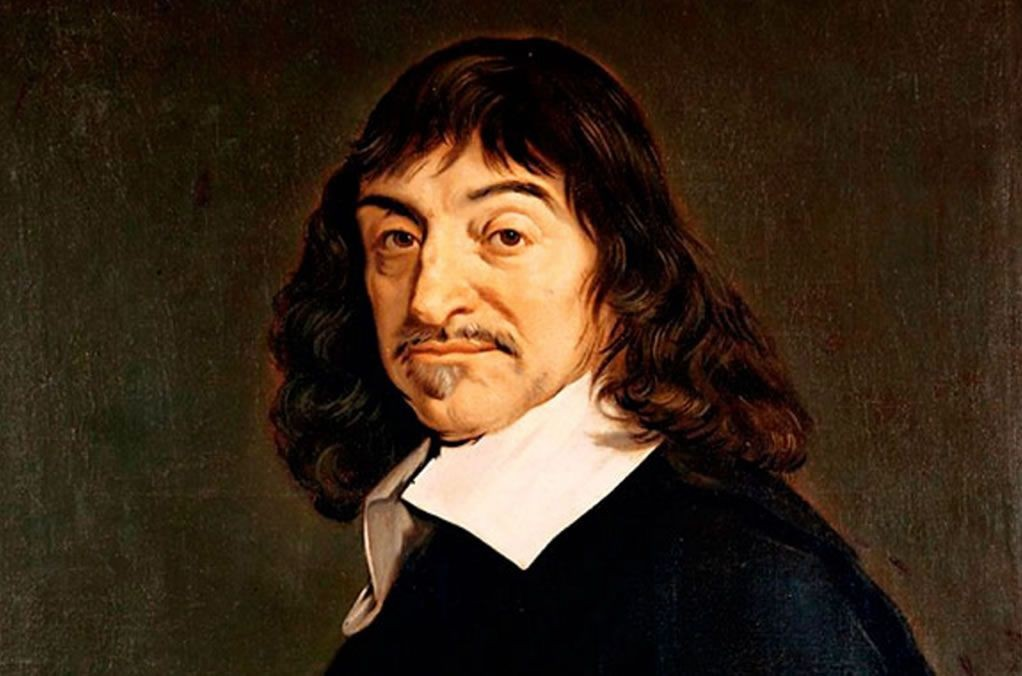 Descartes
Luz análoga a uma bola
Luz mais veloz em meio “mais densos” (mais refringentes)

Newton
Luz como partícula sujeita a forças centrais
Luz mais veloz em meio “mais densos” (mais refringentes)
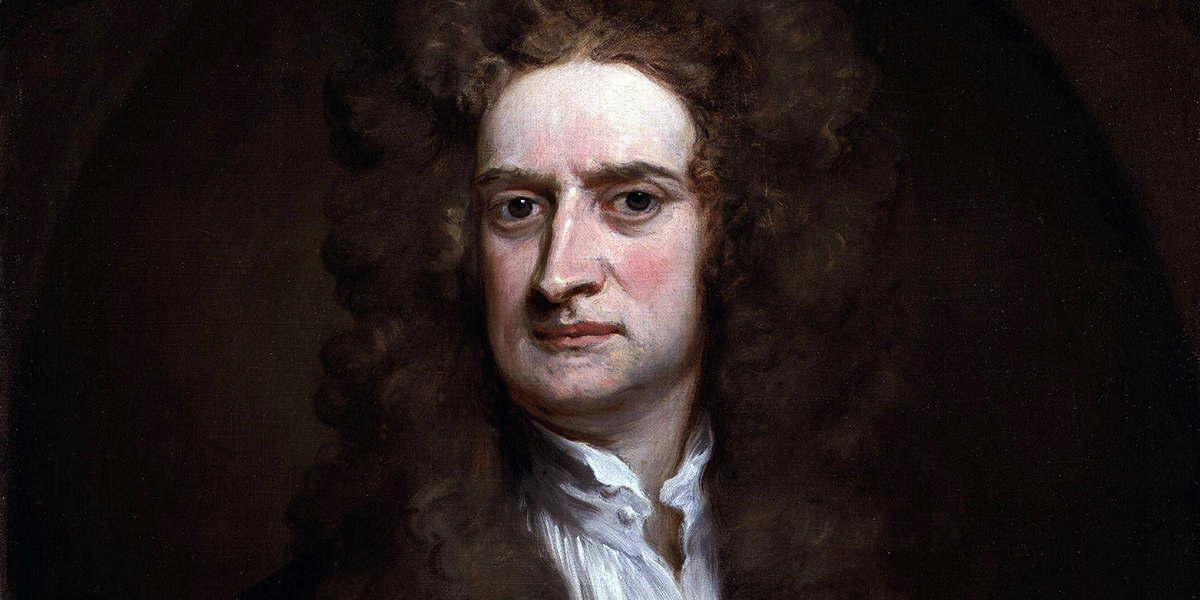 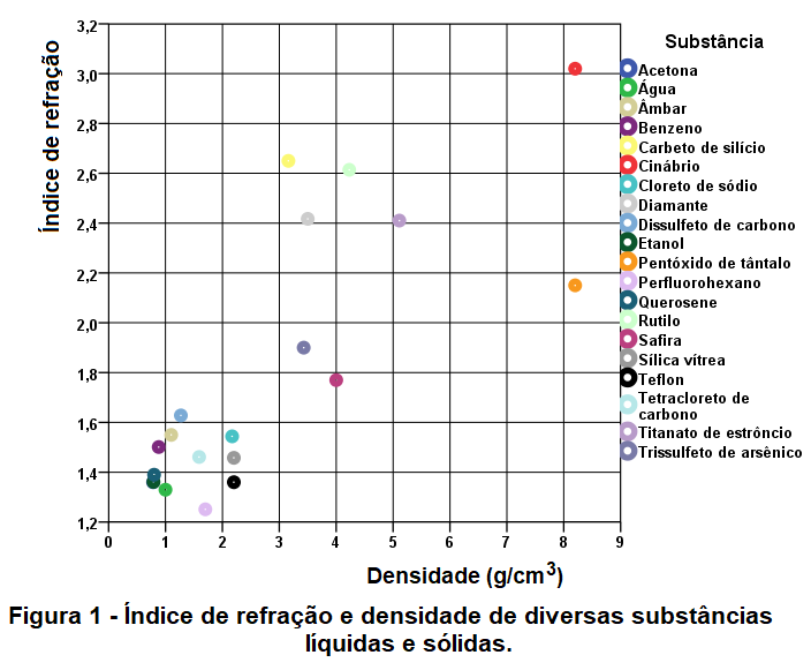 Mais denso implica em mais refringente?
Não!
https://cref.if.ufrgs.br/?contact-pergunta=optica-indice-de-refracao-e-a-densidade-do-material
Abordagem teórica para a refração
Abordagem empírica para a refração
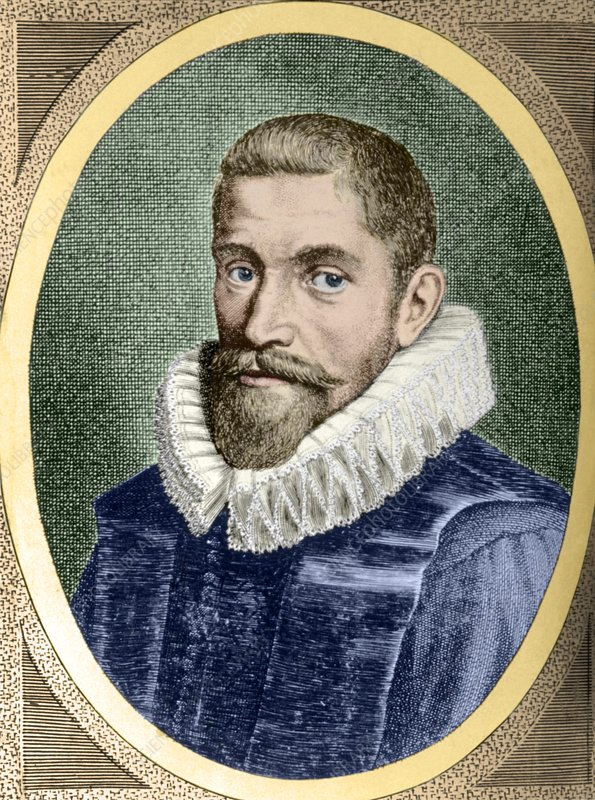 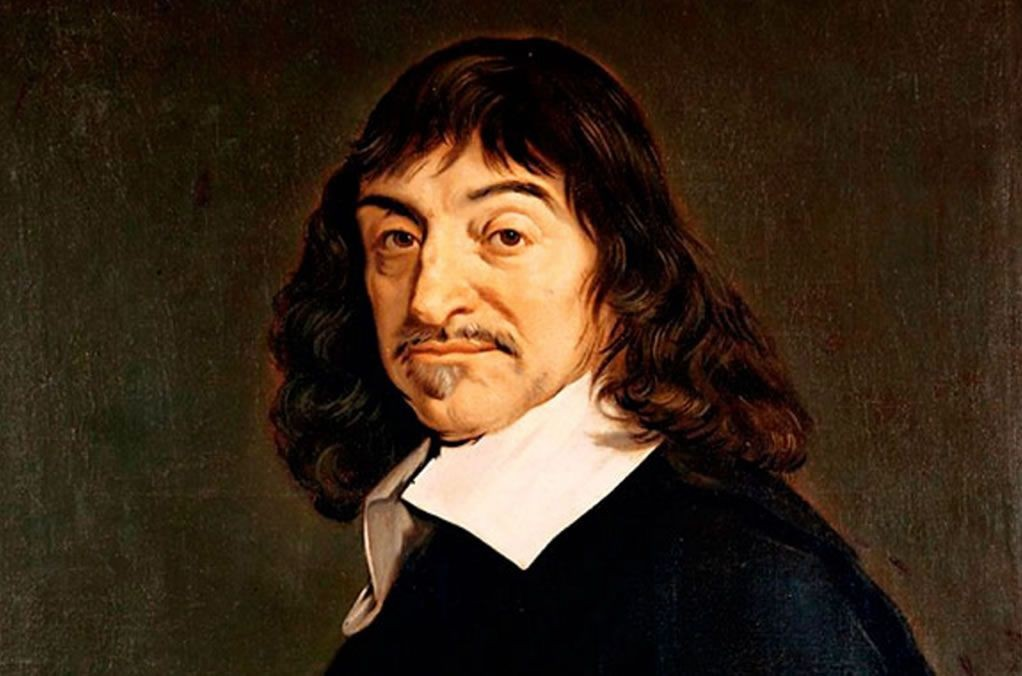 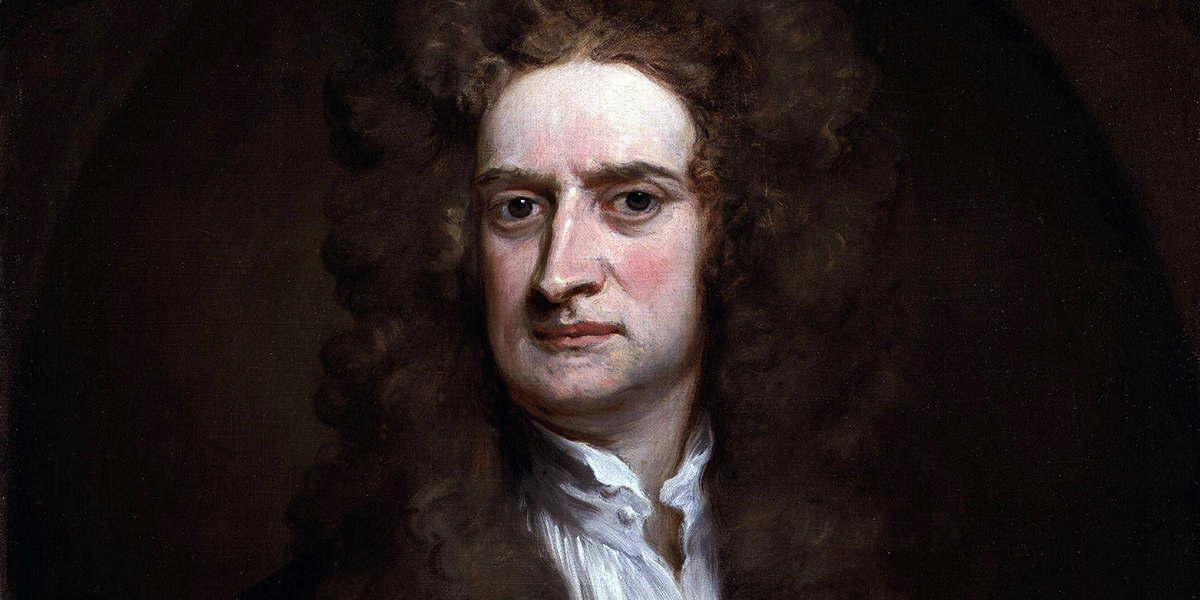 Willebrord Snell (1580 - 1626)
Por que a luz faz esse caminho?
Por que a luz não vai em linha reta?
Esse seria um caminho possível?
Esse seria um caminho possível?
Criação de conceitos gerais e relações entre eles
Conceitos, hipóteses, princípios teóricos
Conhecimento abstrato e indireto sobre o mundo
Estabelece relações entre conceitos e fenômenos
Vinculação indireta entre teoria e realidade
Representações matemáticas
Imaginação, inventividade, criatividade
Antes de responder…

FLASHBACK DA AULA 1
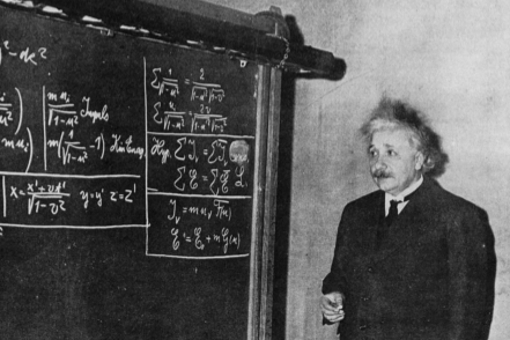 Princípio econômicos
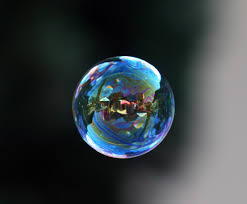 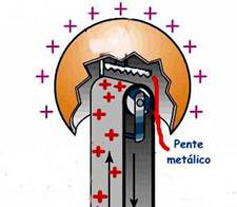 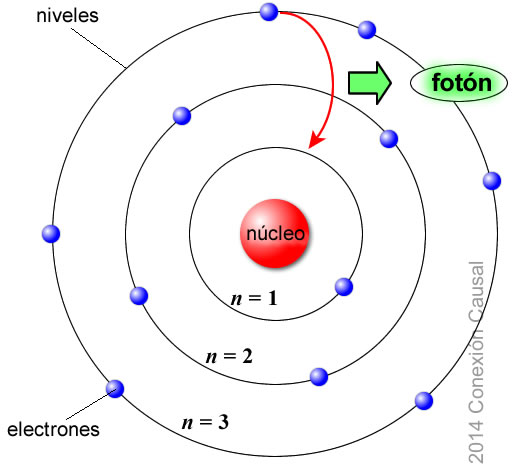 Princípio econômicos na ótica: o caso da reflexão
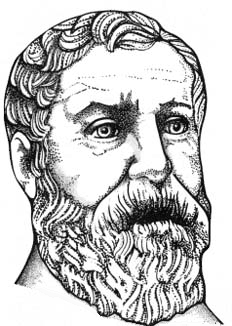 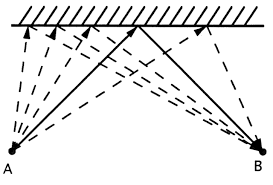 A luz percorre sempre o caminho mais curto
Heron de Alexandria  (10 D.C. - 80 D.C.)
Voltando à questão: por que a luz faz esse caminho?
Há alguma economia?
É válido o princípio do menor caminho para a refração da luz?
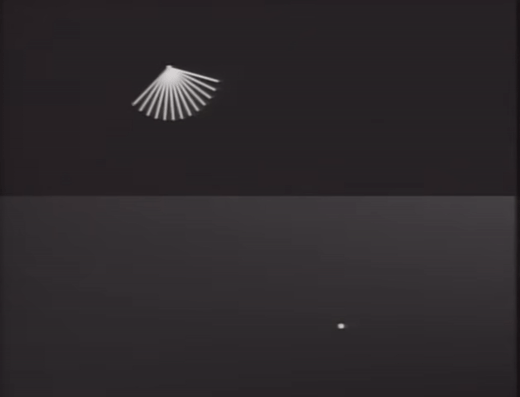 Pierre de Fermat (1601-1665)
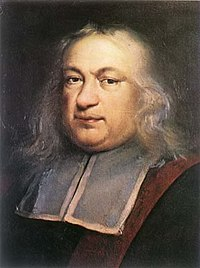 "A trajetória percorrida pela luz ao se propagar de um ponto a outro é tal que o tempo gasto em percorrê-la é um mínimo."
Articulando elementos teóricos
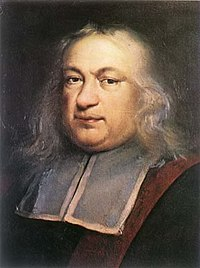 Princípio de Fermat
Hipótese: velocidade da luz é menor em meios “mais densos” (mais refringentes)
Implausibilidade da hipótese de Descartes (luz mais rápida em meios mais resistivos)
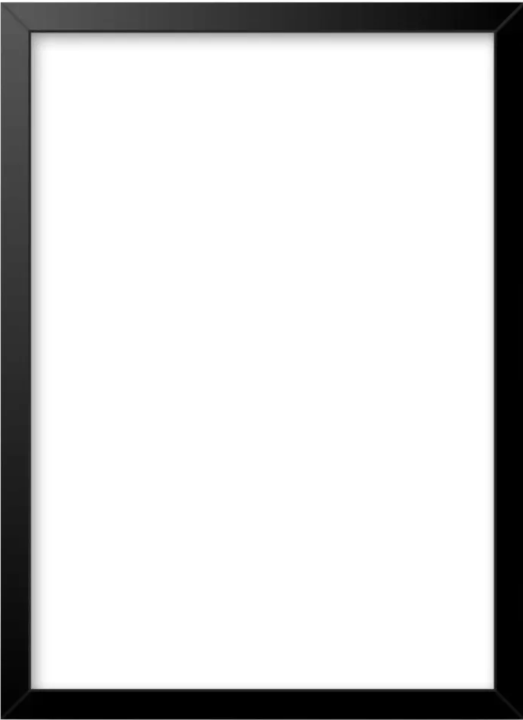 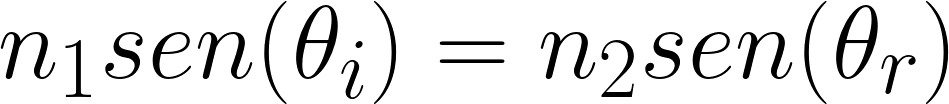 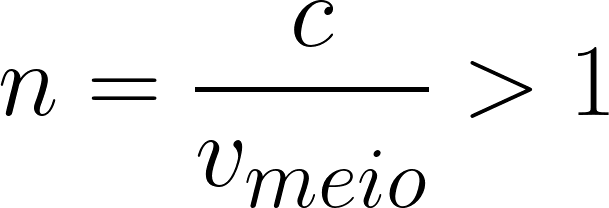 Princípio de Fermat ou Princípio do Tempo Mínimo: a analogia do salva-vidas
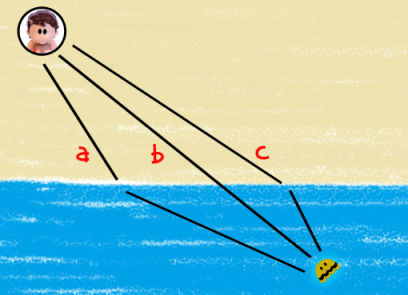 Formalizando o Princípio de Fermat
L1
L2
t = L1/v1 + L2/v2
Para demonstrar o princípio de Fermat, precisamos encontrar o menor valor para a seguinte equação:

t = L1/v1 + L2/v2
Esquematizando o Problema
d
L1
a
X
b
L2
Deixando em torno de uma variável (X)
d
d
L1
L1
a
a
X
X
b
b
L2
L2
Deixando em torno de uma variável (X)
d
d
L1
L1
a
a
X
X
b
b
L2
L2
Procedimento de Solução
Tendo estabelecido que a variável do problema é a distância x, precisamos escrever a função t(x)

Ao escrever a função, precisamos achar seu valor mínimo (o menor tempo). Para isso precisaremos derivar a função e igualar a zero.
Por que a luz faz esse caminho?
d
Θ1
a
x
b
Θ2
Atividade 5
À época de Descartes e Fermat, não havia modos de se medir a velocidade da luz em laboratório, tampouco saber se a luz se propaga mais ou menos rapidamente dentro de meios transparentes, como a água. Entretanto, ambos fizeram suposições sobre a velocidade da luz nos meios mais refringentes que o ar para obterem de forma teórica a Lei de Snell-Descartes. De certa forma, eles foram além da mera descrição matemática do fenômeno (no caso, o estabelecimento da correta proporcionalidade entre os senos dos ângulos envolvidos, n = sen i/sen r).
Se reúnam em grupos de até quatro pessoas, discutam e respondam a seguinte questão: vocês acham legítimo que a física teórica use noções ou suposições que não podem ser testadas empiricamente? Em que casos vocês acham justificável a física teórica extrapolar as observações?
Formato: texto, mínimo 10 linhas
Entrega em sala